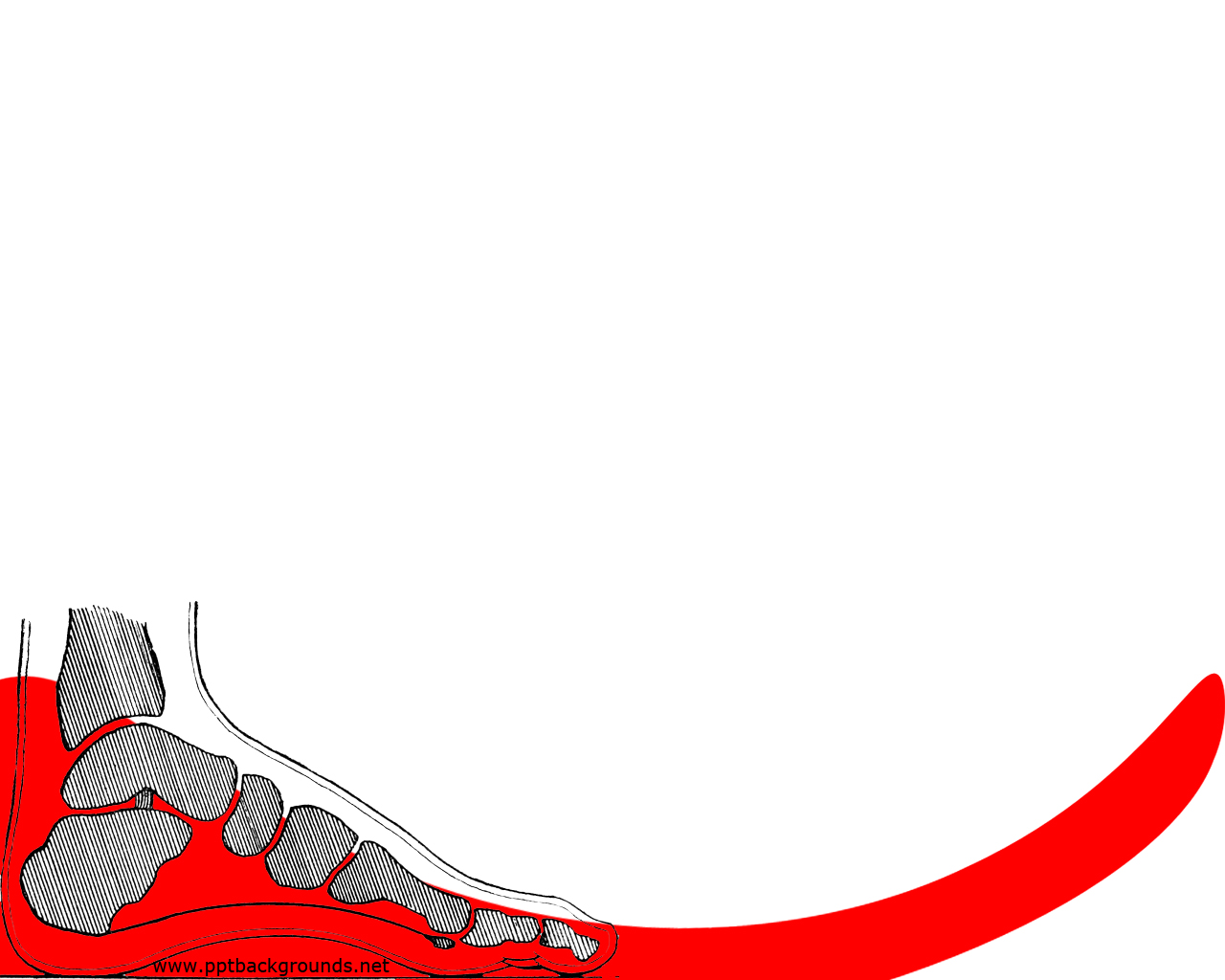 Orthotics Compared to Conventional Therapy and Other Non- Surgical Treatments for Plantar Fasciitis
Modrić Josipa
Palčić Zdenka
Sveučilište u Splitu
Medicinski Fakultet
03.03.2016
SAŽETAK
Kliničko pitanje:

Odrasle osobe koje boluju od akutnog plantarnog fascitisa

Simptomi se nisu ublažili korištenjem konzervativne terapije ( NSAID, istezanje, promjena stila života)

Da li primjena ortoza (standardnih ili posebno prilagođenih ) dovodi do smanjenja boli i poboljšanja funkcije 

Usporedba s drugim ne kirurškim tretmanima                 ( manipulacija, fizikalna terapija i / ili steroidne injekcije u petu).
Odgovor: 

Da.  

Studije pokazuju da ortoze smanjuju bol i poboljšavanju funkciju s malo rizika ili nuspojava. 

Učinkovite i dobro se podnosne od strane pacijenata za kratkoročno ublažavanje boli i poboljšanje funkcije. 

Standardne ortoze su jeftinije  i sličnog su učinka kao skuplje posebno prilagođene ortoze.
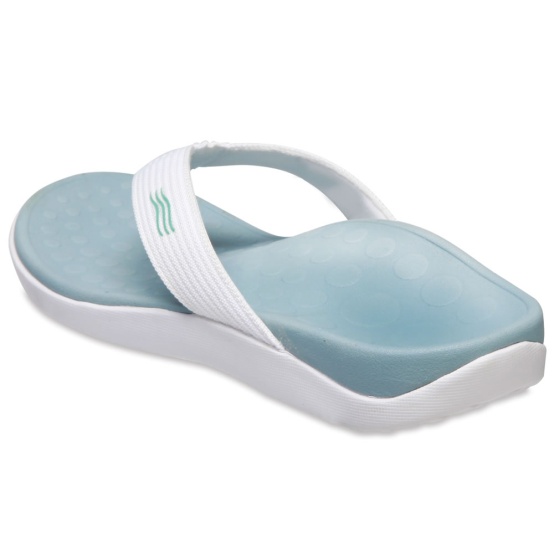 Kriteriji za uključivanje:  
Nedavno objavljeni sustavni pregledni članak, randomizirana kontrolirana studija, meta-analize; odrasle osobe s potvrđenom akutnom ili nedavnom dijagnozom plantarnog fascitisa. 


Kriteriji za isključivanje: 
Članci stariji od 10 godina, djeca ili adolescenti do 18 godina, kronični ili plantarni fascitis.
PLANTARNI FASCITIS
Uobičajeno bolno stanje stopala 

Opisuje kao anteromedijalna bol pete tipa probadanja ili žarenja koja je najgora ujutro ili nakon odmora.  

Pogađa odrasle osobe iznad 65 godina s prevalencijom od 7%, dok se kod mlađih od 65 češće javlja kod pretilih, onih koji vode sjedilački način života, trkača, vojnika ili onih koji provode mnogo vremena stojeći.
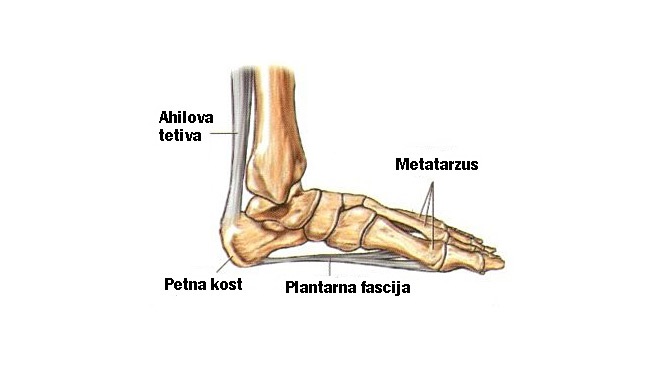 Patogeneza je nepoznata, ali se pretpostavlja da je u pozadini ponavljajuća mikrotrauma i upala plantarne fascije na hvatištu petne kosti. 

Klinička dijagnoza se temelji na anamnezi, faktorima rizika i fizikalnom pregledu. 

Radiološke metoda mogu biti od pomoći kod rekalcificirajućeg plantarnog fascitisa.
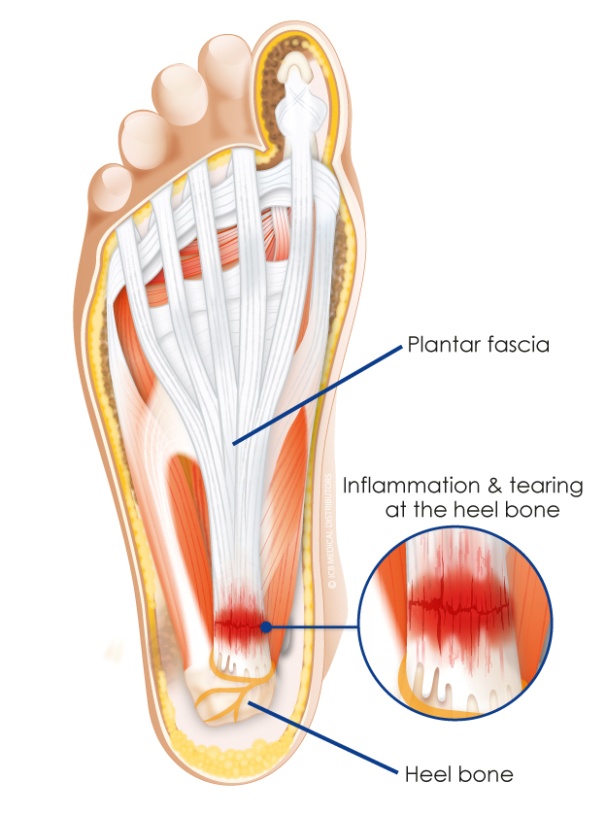 Važno je postaviti dijagnozu i znati trenutačne smjernice za liječenje zbog visoke incidencije plantarnog fascitisa i pojave boli koja ograničava aktivnosti.

Mnoga istraživanja pokazuju višestruke terapijske pristupe zbog čega je teško odrediti koji je pristup najbolji.

Iako nema mnogo dokaza, uvriježeno je početi liječenje s NSAID, istezanjem i promjenom načina života.
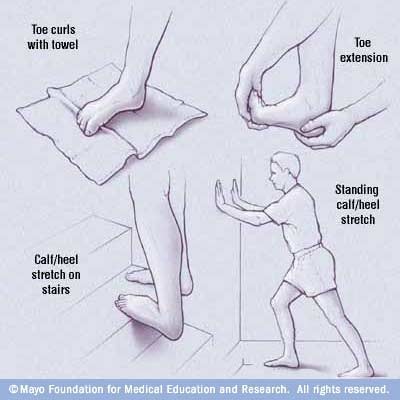 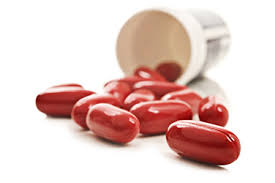 Ovaj pregled se uglavnom bazira na trenutnim istraživanjima o liječenju plantarnog fascitisa kada konzervativne metode ne poluče uspjeh. 



Liječenje rekalcificirajućeg plantarnog fascitisa nije predmet ovoga članka.
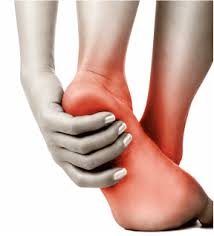 Sažetak dokaza
Sustavni pregled (Uden et al., 2011.) 

6 randomiziranih kontrolnih studija ( RCTs)

Procjena učinkovitosti i sigurnosti uobičajenih stopalnih ortoza i kortikosteroidnih injekcija

3 randomizirane kontrolne studije su ispunile kriterije za ovaj sustavni pregled. 

4 su usporedile upotrebu stopalnih ortoza s drugim oblicima terapije, dok su dvije se bazirale na učinkovitost i sigurnost kortikosteroidnih injekcija
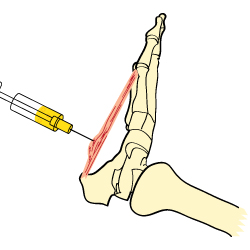 RTC  by Roos et al.
43 ispitanika randomizirana u grupe: posebno prilagođene ortoze, prednje noćne udlage i posebno prilagođene ortoze u kombinaciji s udlagama. 

Skala boli se procjenjivala pomoću Foot and Ankle Outome Scora 6,12,26 i 52 tjedna nakon uključivanja u istraživanje. 

Zaključak je bio da su obe opcije efektivne u kratkotrajnom smanjenju boli i poboljšanju funkcije stopala.
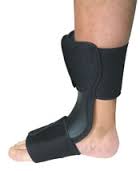 RCT, Landorf et al.
Randomizacija 136 ispitanika u grupe: standardne ortoze, posebno prilagođene ortoze ili placebo ‘sham’ ortoze. 

Bol i razina funkcije su procjenjivane s Foot Health Status Questionnaire 3 i 12 mjeseci nakon tretmana

U 3 mjesecu studija je pokazala da su i standardne i prilagođene ortoze pokazale značajno poboljšanje u funkciji ali ne i smanjenju boli.
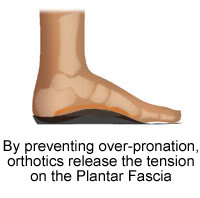 RCT by Baldassin et al.
Pomoću Vizualnog Analognog Skora i Foot Function Indexa su uspoređivali posebno prilagođene i standardne ortoze u 142 ispitanika

Bol se procjenjivala na početku, nakon 4 i 8 tjedana.

Rezultati su pokazali da je upotreba jeftinijih standardnih ortoza u liječenju plantarnog fascitisa imala isti i značaj u poboljšanju funkcije i olakšavanju boli kao i skupe posebno prilagođene ortoze.
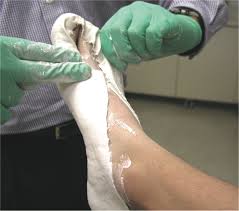 Uden et al. Evaluacija efektivnosti kortikosteroidnih injekcija u studijama
Porter and Shadbolt su randomizirali 125 ispitanika u tri grupe: Kortikosteroidne injekcije s rastezanjem gastrocnemiusa, soleusa i plantarne fascije, zatim elektrohidraulična shock wave terapija s rastezanjem i samo rastezanje.

Bol su procijenili na početku i nakon 3 i 12 mjeseci. Pokazalo se da kod injekcija i shock wave terapije postoje značajna smanjena boli nego kod samog rastezanja.
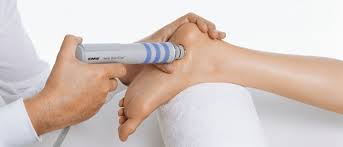 Lewis et al. Page 2 J Okla State Med Assoc.
64 randomizirana pacijenta, primali su intralezijsku injekciju autologne krvi ili korstikosteroidnu injekciju

Bol su procjenjivali na početku, 6 tjedana, 3 i 6 mjeseci

Grupa s kortikosteroidnim injekcijama je pokazala značajniji pad boli u 3. mjesecu, dok su u 6. mjesecu oba tretmana pokazala jednaka smanjenja boli. U oba slučaja ispitanici su imali bol na mjestu injekcije u trajanju i do 1 tjedan, te su upotrebljavali led i analgetike.
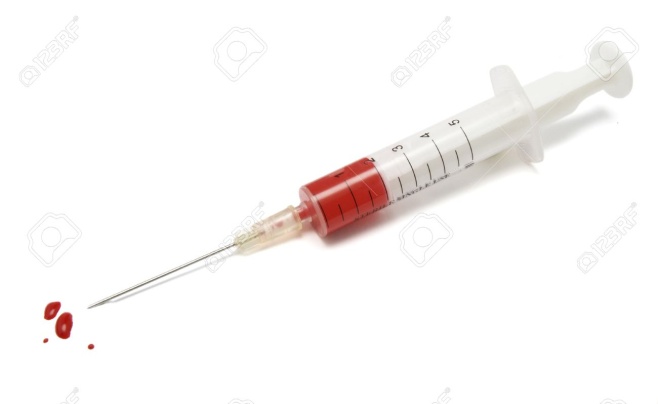 RCT by Dimou et al.
Istraživanje je usporedilo olakšanje simptoma korištenjem prilagođene ortoze i kiropraktičkih tretmana

Ispitanicima je dodijeljeno nošenje posebno prilagođene ortoze 8 tjedana ili 9 tretmana kod kiropraktičara (2 tjedno kroz 4 tjedna i ponovno na kontrolnom pregledu u 8. tjednu). 

Bol se procjenjivala subjektivno preko preko skale boli i objektivno s algometrijom za sve grupe na kontroli u 8. tjednu

Obe grupe su imale smanjenje boli, ali kiropraktika je bila značajno superiornija prilagođenim ortozama u olakšavanju boli
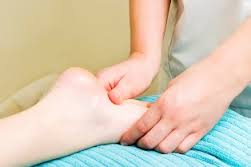 Manipulacijska terapija za stanja donjih ekstremiteta
U dva RCT a o korištenju kiropraktike za plantarni fascitis opisuju ispitanike koji su primali ili elektrofizičke agense uz vježbe istezanja ili 6 manipulacijskih tretmana kroz 4 tjedna. Tretman koji se koristio je ovisio o osjetljivim točkama i ograničenjima koji su nađeni na 60 ispitanika.  

Bol i funkcija su se procjenjivali u 4 tjednu i nakon 6 mjeseci

Značajno poboljšanje se vidjelo u grupi s manipulacijskim tretmanom u 4 tjednu, ali bez značajnih razlika u rezultatu u 6 mjesecu.

Zaključak pregleda je bio da su za kratkotrajno olakšanje boli manipulacijski tretmani efektivni za plantarni fascitis
Zaključak
Rezultati pokazuju da se pacijenti s akutnim simptomatskim fascitisom mogu liječiti s različitim ne kirurškim metoda koje kratkoročno olakšavaju 

Studije su pokazale da uvođenjem ortoza, noćnih udlaga, kiropraktičara, fizikalne terapije i kortikosteroidnih injekcija dolazi do olakšavanja kada konvencionalna terapija ( NSAIDs, istezanje i promjene stila života) ne pokaže rezultate u poboljšanju funkcije i smanjenju boli

Ortoze, prilagođene ili standardne, pokazuju poboljšanje boli i funkcije 1-3 mjeseca s gotovo nikakvim rizikom. Također, pokazana je jednaka učinkovitost obe ortoze.

Sadašnji dokazi govore u prilog dodavanju ortoza u terapiju plantarnog fascitisa kao mono ili konbiniranu terapiju s istezanjem u slučaju da konvencionalna terapija zakaže. Također, u obzir možemo uzeti i manipulacijsku terapiju
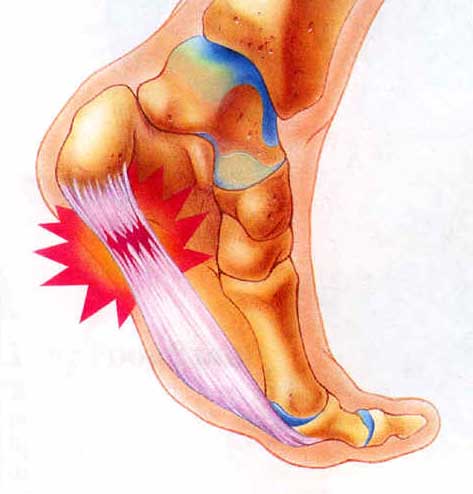